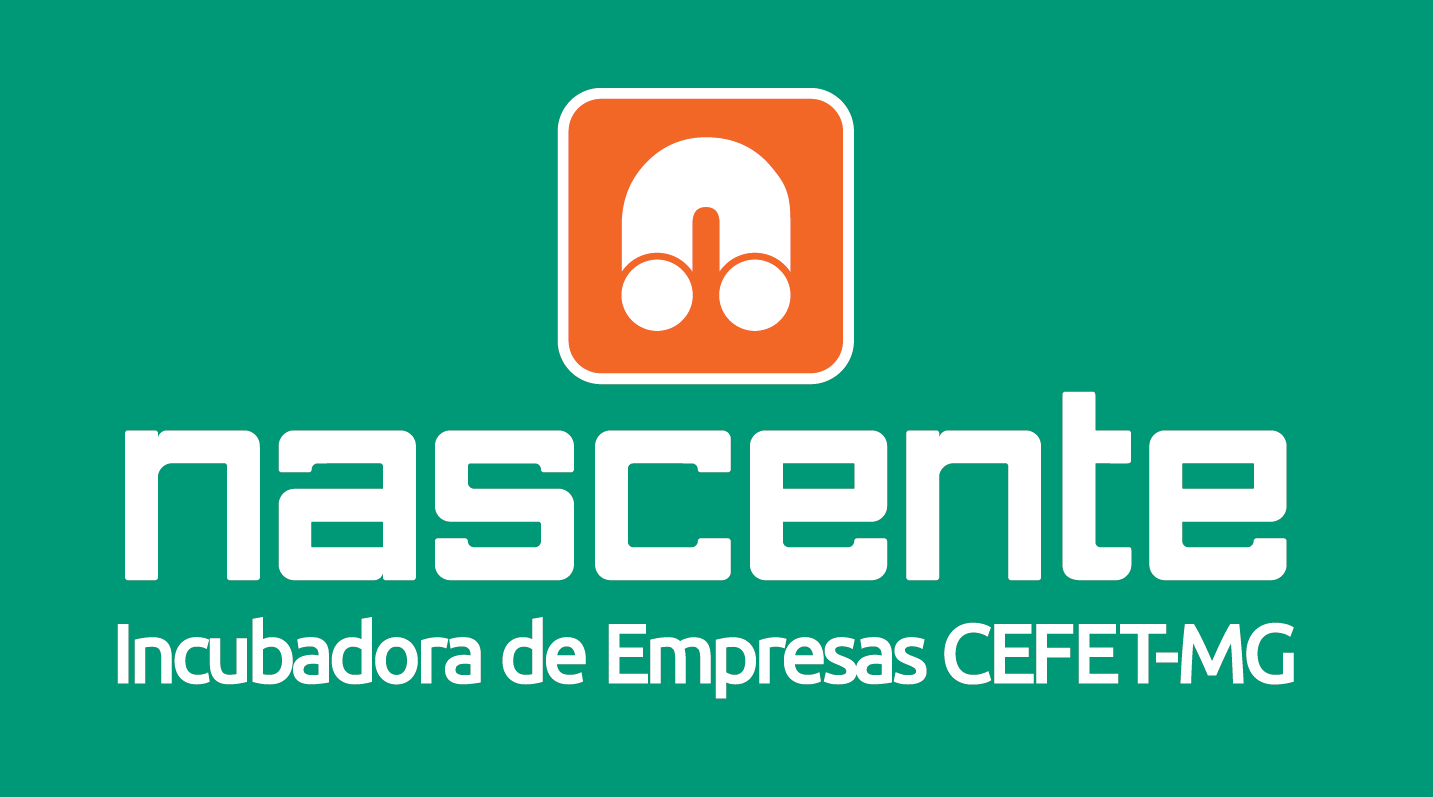 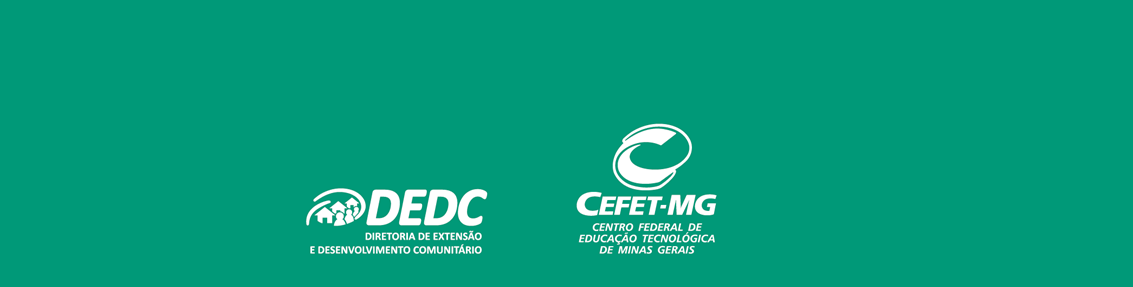 Rede de Núcleos Incubadores da Nascente nos campi do CEFET-MG
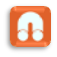 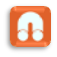 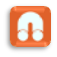 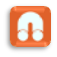 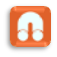 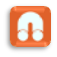 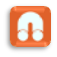 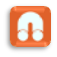 Vinculação à estrutura organizacional do CEFET-MG
Diretoria de Extensão e Desenvolvimento Comunitário
Coordenação de Arte e Cultura
Coordenação de Inovação e Empreendedorismo = NIT
Coordenação de Desenvolvimento de Carreiras
Coordenação de Desenvolvimento Comunitário
Nascente
CEJ
Oficina de Ideias
Novo posicionamento
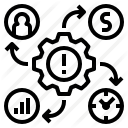 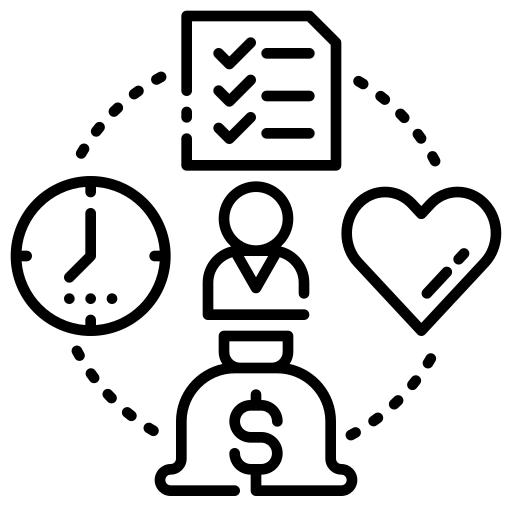 Empreendedorismo e inovação
Empreendimentos de base tecnológica
Propósito de Impacto
Mindset empreendedor
Surgimento de uma nova tecnologia
Clareza na atuação social e/ou ambiental
Reposicionamento estratégico
Missão
Apoiar o desenvolvimento de Negócios de Impacto social e/ou ambiental inovadores, cuja base tecnológica esteja integrada às áreas de atuação e competências de cada campus do CEFET-MG. 

Visão
Ser vista como uma incubadora de negócios de impacto social e/ou ambiental de base tecnológica ágil, interativa e integrada aos territórios e seus ecossistemas, sendo reconhecida por suas contribuições ao desenvolvimento econômico e social do Estado de Minas Gerais.
Negócios de impacto
Negócios de Impacto são empreendimentos que têm a intenção clara de endereçar um problema social e/ou ambiental, por meio da sua atividade principal (seja seu produto, processo, serviço e/ou sua forma de operação). Atuam de acordo com a lógica de mercado, com um modelo de negócio que busca retornos financeiros, e se comprometem a medir o impacto que geram.
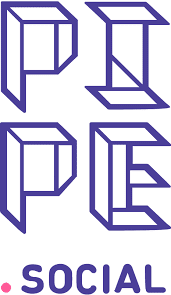 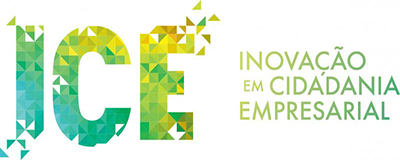 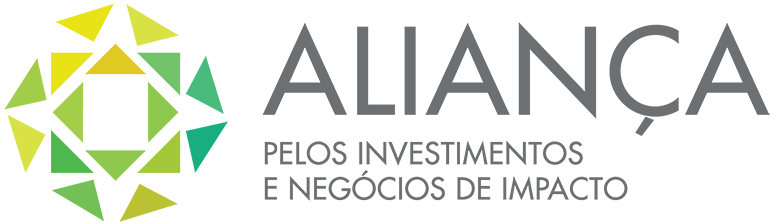 Nascente  Incubadora de Negócios de Impacto de Base Tecnológica - Núcleo Incubador Curvelo
Áreas de Atuação: 
Ambiental e Sanitária
Civil
Edificações 
Elétrica
Áreas Afins
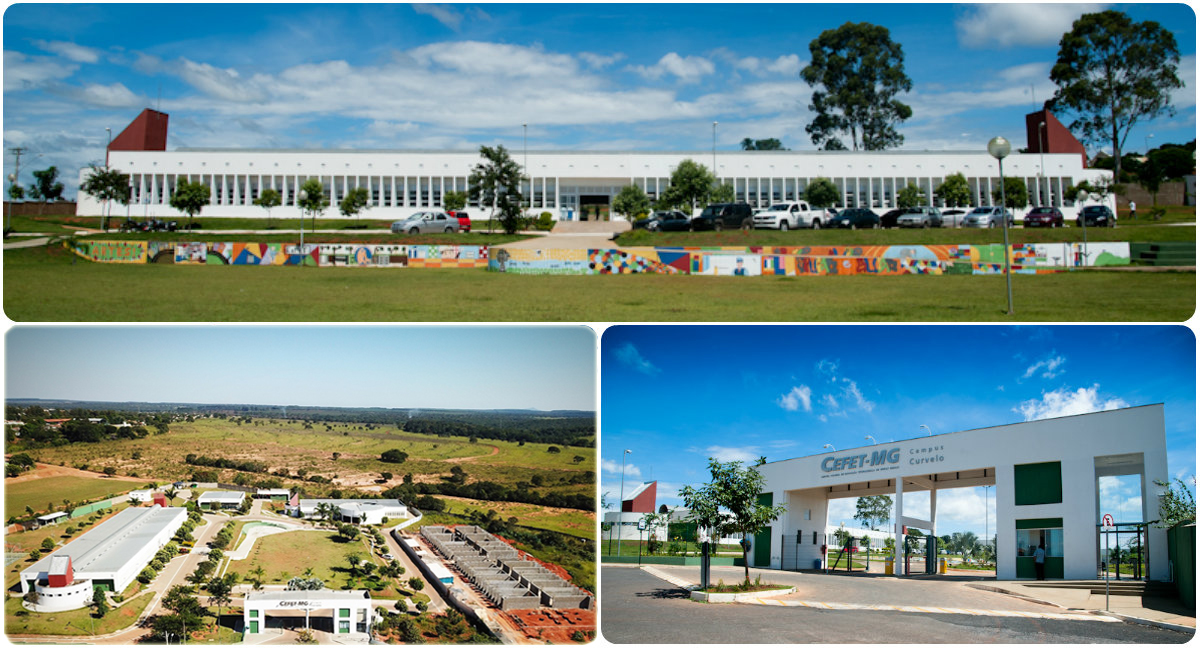 Equipe campus Curvelo
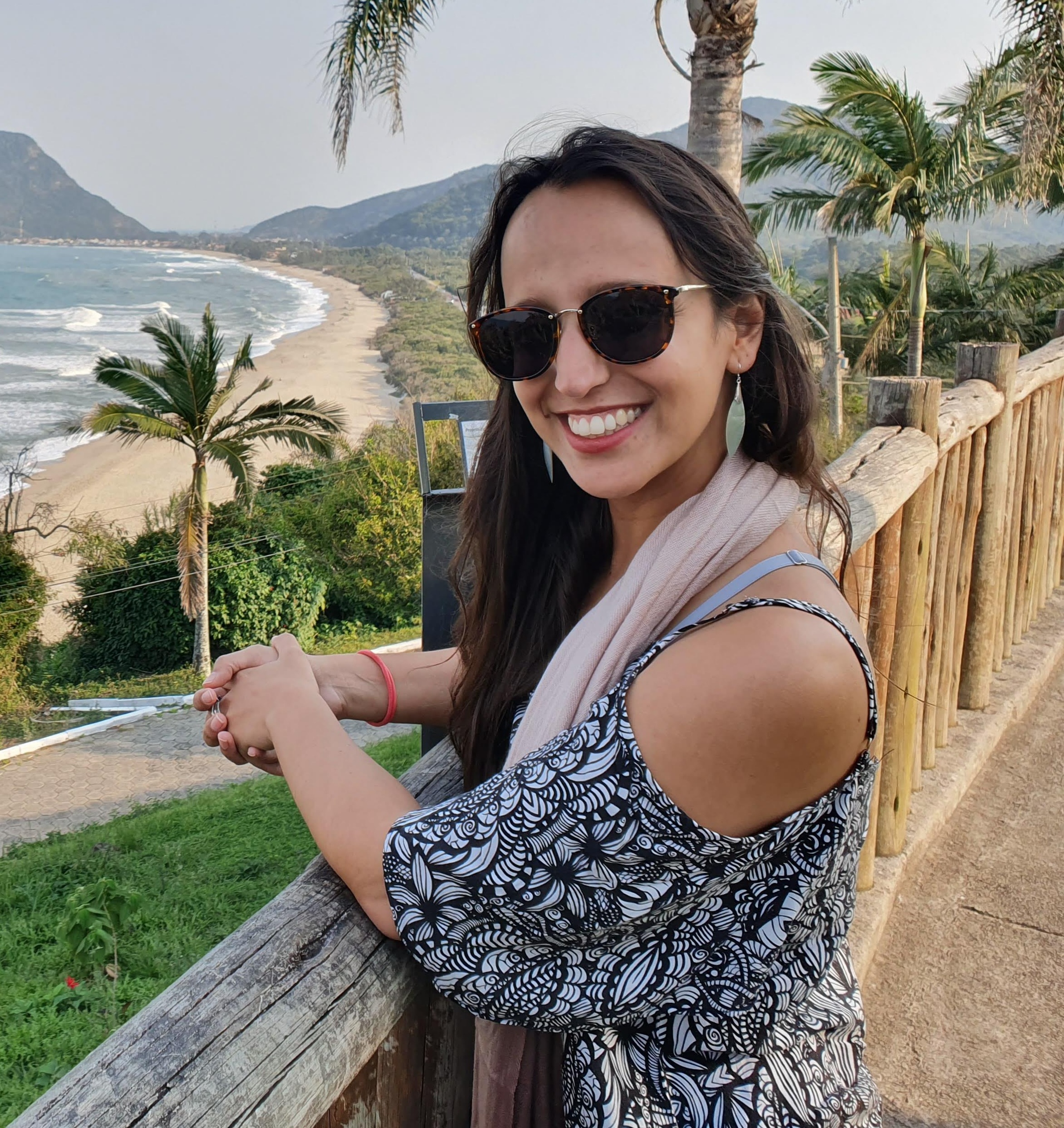 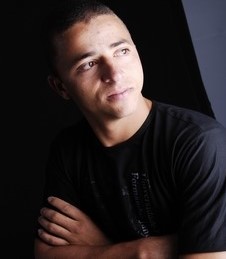 Marcos de Paulo Ramos
 Coordenador do Núcleo Incubador de Curvelo
Carolina Vieira de Andrade
Assessora Operacional do Núcleo Incubador de Curvelo
Equipe campus Curvelo
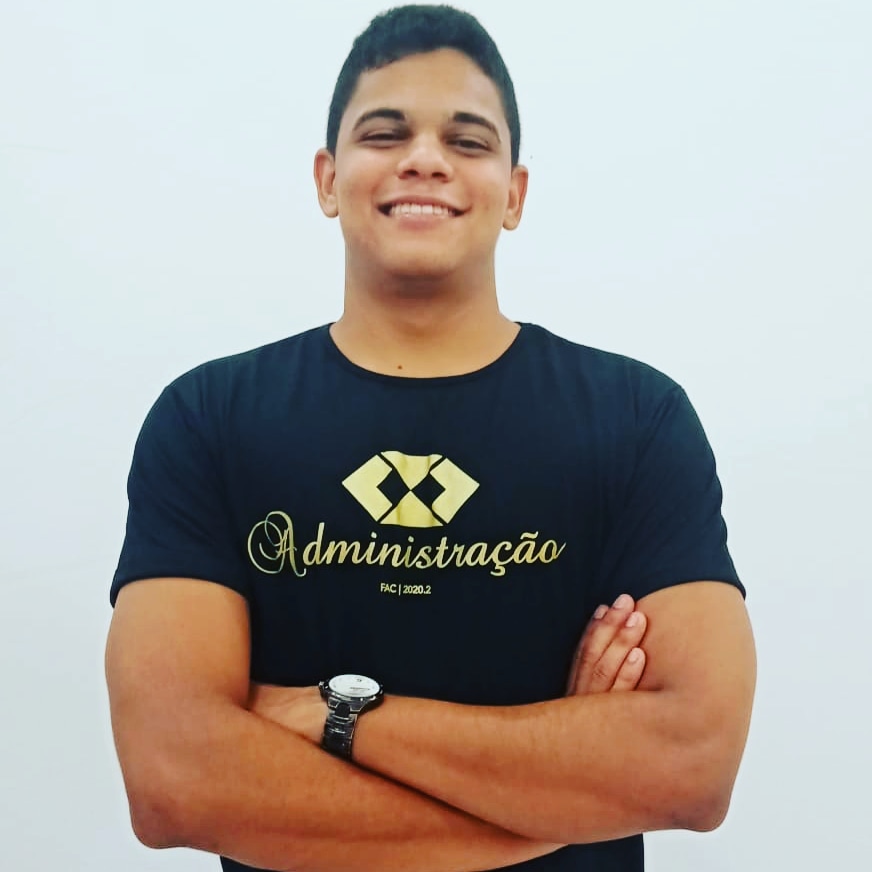 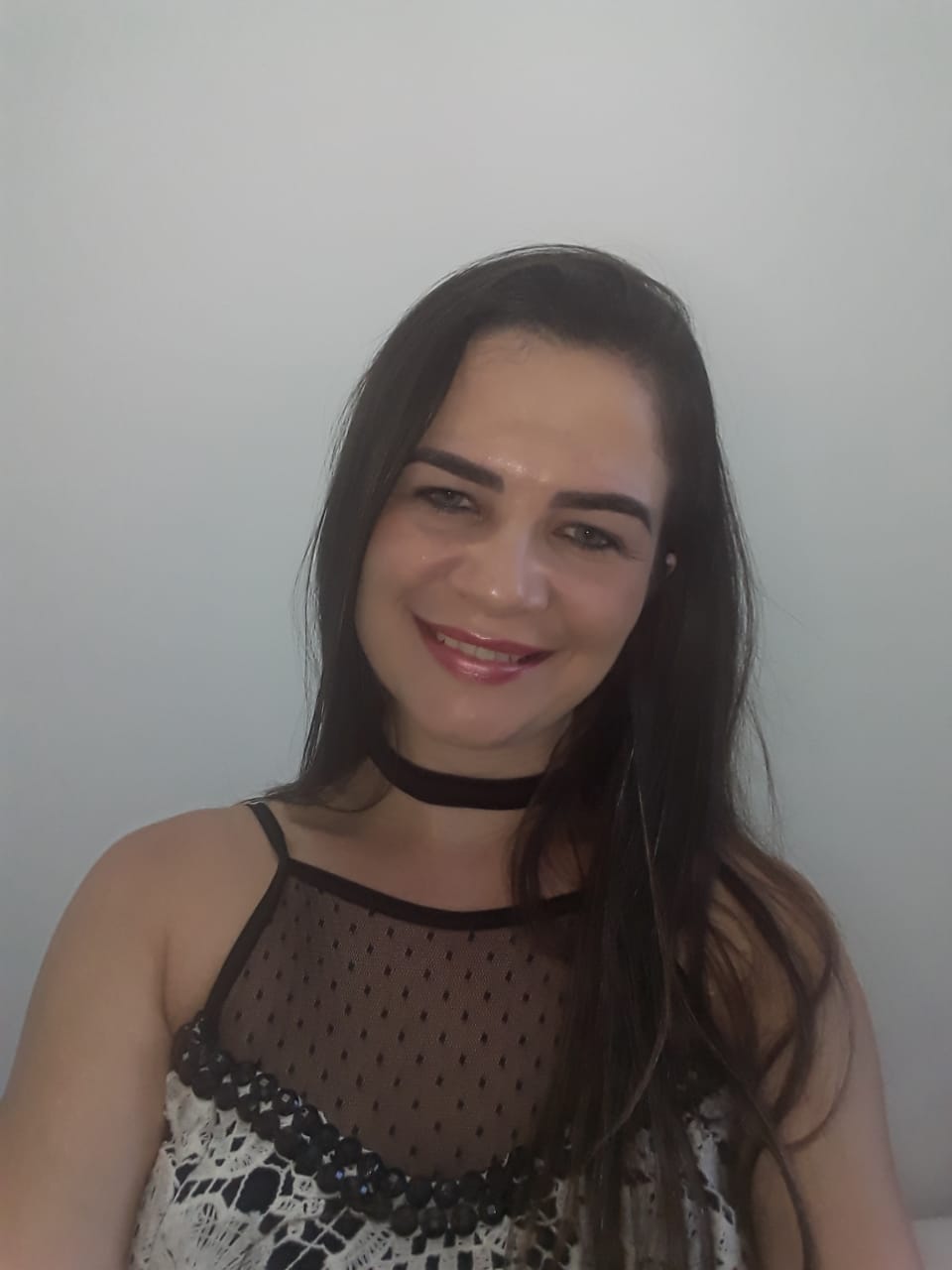 Maria das Graças da Silva Costa Coelho
Assessora para Desenvolvimento de Negócios do Núcleo Incubador de Curvelo
Jonas Roberto dos Santos Paixão
Assessor para Desenvolvimento de Negócios do Núcleo Incubador de Curvelo
Mídias Sociais
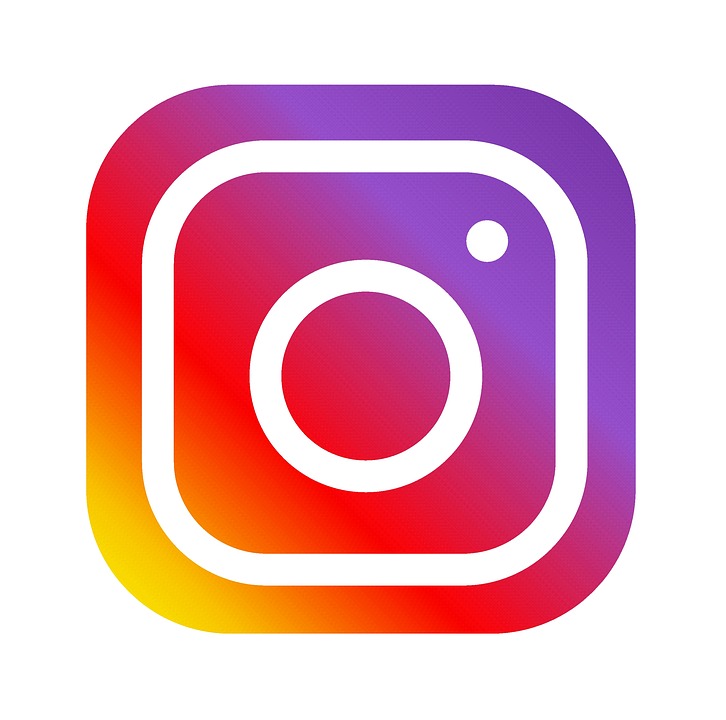 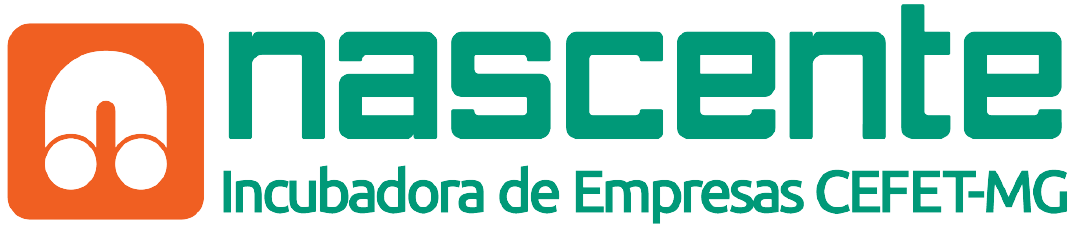 @nascenteincubadora
www.nascente.cefetmg.br
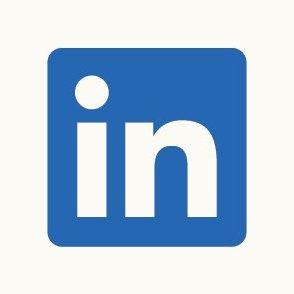 linkedIn.com/nascenteincubadora
facebook.com/nascenteincubadora
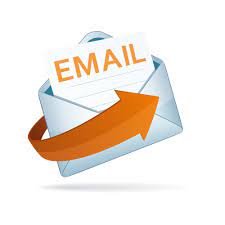 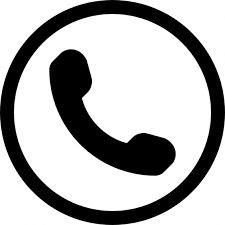 marcos.ramos@cefetmg.br
(38) 3729-3937
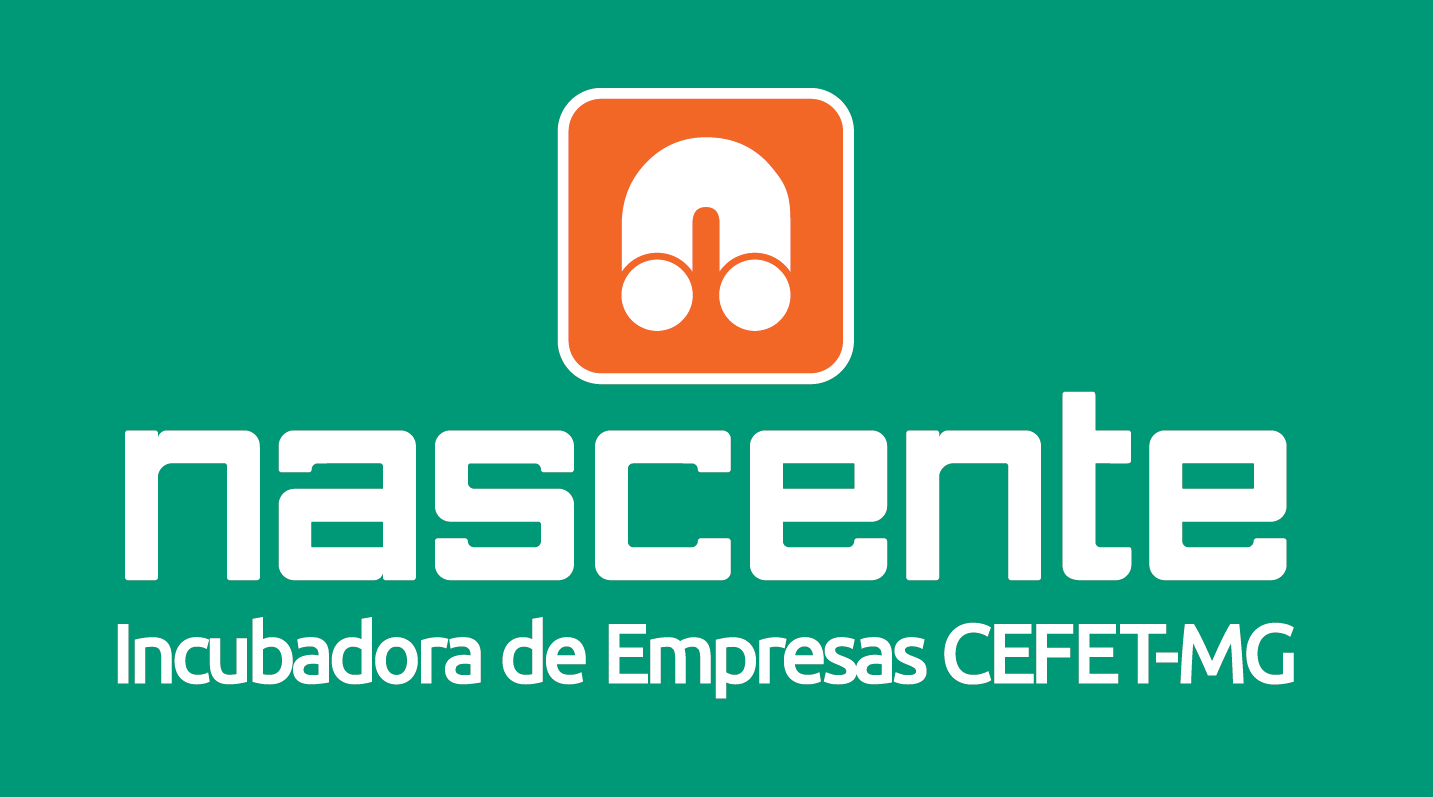 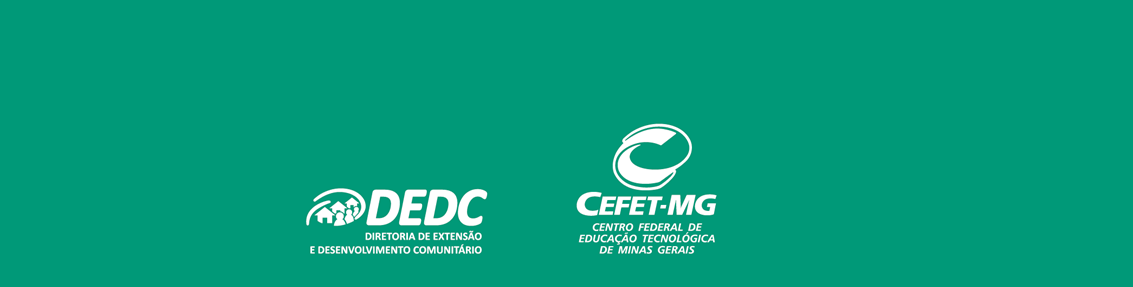